科技风互联网产品专项月度汇报模板
互联世界，无惧未来
银河系创意想想中心
汇报人：PPT818
https://www.PPT818.com/
项目介绍
Project introduction
团队介绍
Team to introduce
产品运营
Product operation
风险管控
Risk control
01
项目介绍
PART OEN
Project introduction
项目介绍
Project introduction
01
02
03
主产品一
主产品二
主产品三
请在此输入文本内容请在此输入文本内容请在此输入文本内容请在此输入文本内容
请在此输入文本内容请在此输入文本内容请在此输入文本内容请在此输入文本内容
请在此输入文本内容请在此输入文本内容请在此输入文本内容请在此输入文本内容
项目介绍
Project introduction
88%
78%
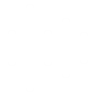 累计订单
累计客户
请在此输入文本内容请在此输入文本内容请在此输入文本内容请在此输入文本内容
请在此输入文本内容请在此输入文本内容请在此输入文本内容请在此输入文本内容
项目介绍
Project introduction
产品功能性
请在此输入文本内容请在此输入文本内容请在此输入文本内容请在此输入文本内容
竞品功能性
请在此输入文本内容请在此输入文本内容请在此输入文本内容请在此输入文本内容
项目介绍
Project introduction
项目目的
项目主营
项目业绩
项目展望
请在此输入文本内容请在此输入文本内容请在此输入文本
请在此输入文本内容请在此输入文本内容请在此输入文本
请在此输入文本内容请在此输入文本内容请在此输入文本
请在此输入文本内容请在此输入文本内容请在此输入文本
项目介绍
Project introduction
产品迭代一
产品迭代二
请在此输入文本内容请在此输入文本内容请在此输入
请在此输入文本内容请在此输入文本内容请在此输入
产品迭代三
产品迭代四
请在此输入文本内容请在此输入文本内容请在此输入
请在此输入文本内容请在此输入文本内容请在此输入
项目介绍
Project introduction
项目进度
项目进度
项目进度
项目进度
项目进度
项目进度
项目进度
请在此输入文本内容请在此输入文本
请在此输入文本内容请在此输入文本
请在此输入文本内容请在此输入文本
请在此输入文本内容请在此输入文本
请在此输入文本内容请在此输入文本
请在此输入文本内容请在此输入文本
请在此输入文本内容请在此输入文本
02
团队介绍
PART TWO
Team to introduce
团队介绍
Team to introduce
团队创建故事
请在此输入文本内容请在此输入文本内容请在此输入请在此输入文本内容请在此输入文本内容
请在此输入文本内容请在此输入文本内容请在此输入请在此输入文本内容请在此输入文本内容
团队介绍
Team to introduce
管理成员
技术团队
资金团队
请在此输入文本内容请在此输入文本内容请在此输入请在此输入文本内容请在此输入文本内容请在此输
请在此输入文本内容请在此输入文本内容请在此输入请在此输入文本内容请在此输入文本内容请在此输
请在此输入文本内容请在此输入文本内容请在此输入请在此输入文本内容请在此输入文本内容请在此输
团队介绍
Team to introduce
30%
25%
15%
17%
13%
原始股东
股东01
股东02
股东03
股东04
团队介绍
Product operation
团队技术实力
团队整合实力
请在此输入文本内容请在此输入文本内容请在此输入请在此输入文本内容请在此输入文本内容
请在此输入文本内容请在此输入文本内容请在此输入请在此输入文本内容请在此输入文本内容
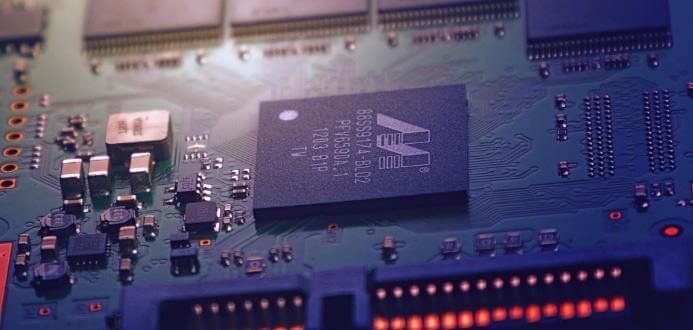 团队资金实力
请在此输入文本内容请在此输入文本内容请在此输入请在此输入文本内容请在此输入文本内容
团队介绍
Product operation
团队专利变化
请在此输入文本内容请在此输入文本内容请在此输入请在此输入文本内容请在此输入文本内容
团队科研人员变化
请在此输入文本内容请在此输入文本内容请在此输入请在此输入文本内容请在此输入文本内容
[Speaker Notes: https://www.ypppt.com/]
03
产品运营
PART THREE
Product operation
产品运营
Team to introduce
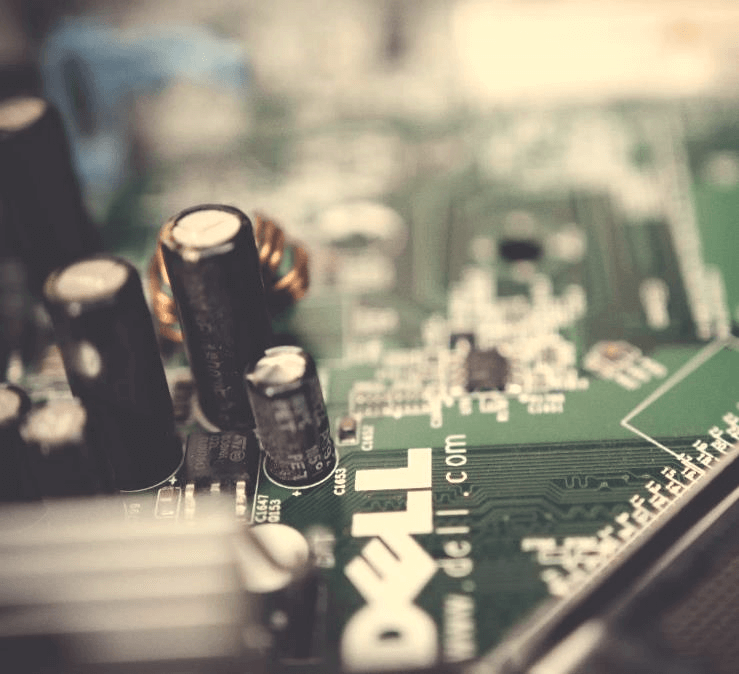 用户量指标
点击量指标
成交量指标
请在此输入文本内容请在此输入文本内容请在此输入
请在此输入文本内容请在此输入文本内容请在此输入
请在此输入文本内容请在此输入文本内容请在此输入
产品运营
Team to introduce
外部流量导入
平台流量导入
内部流量导入
请在此输入文本内容请在此输入文本内容请在此输入
请在此输入文本内容请在此输入文本内容请在此输入
请在此输入文本内容请在此输入文本内容请在此输入
产品运营
Team to introduce
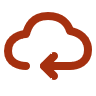 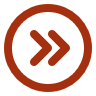 年度核心产品
年度目标客户
年度投放渠道
请在此输入文本内容请在此输入文本内容请在此输入
请在此输入文本内容请在此输入文本内容请在此输入
请在此输入文本内容请在此输入文本内容请在此输入
产品运营
Team to introduce
01
02
03
产品部一
产品部二
产品部三
您的内容打在这里或者通过复制您的文本后在此框中选择粘贴
您的内容打在这里或者通过复制您的文本后在此框中选择粘贴
您的内容打在这里或者通过复制您的文本后在此框中选择粘贴
04
05
06
产品部四
产品部五
产品部六
您的内容打在这里或者通过复制您的文本后在此框中选择粘贴
您的内容打在这里或者通过复制您的文本后在此框中选择粘贴
您的内容打在这里或者通过复制您的文本后在此框中选择粘贴
产品运营
Team to introduce
前台客服组
中台售后组
请在此输入文本内容请在此输入文本内容请在此输入
请在此输入文本内容请在此输入文本内容请在此输入
中台产品部
客户关系组
请在此输入文本内容请在此输入文本内容请在此输入
请在此输入文本内容请在此输入文本内容请在此输入
产品运营
Team to introduce
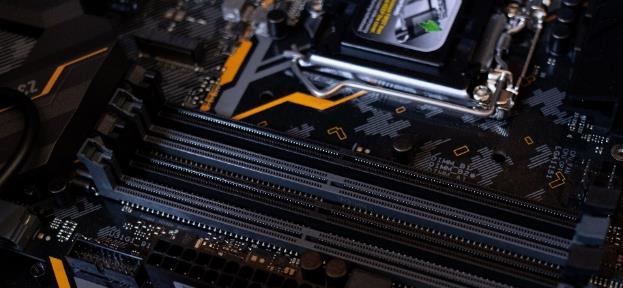 各项运营指标
请在此输入文本内容请在此输入文本内容请在此输入请在此输入文本内容请在此输入文本内容请在此输入
关键词
关键词
关键词
50%
16%
45%
04
风险管控
PART FOUR
Risk control
风险管控
Risk control
管理风险
运营风险
市场风险
请在此输入文本内容请在此输入文本内容请在此输入
请在此输入文本内容请在此输入文本内容请在此输入
请在此输入文本内容请在此输入文本内容请在此输入
风险管控
Risk control
机会
威胁
优势
劣势
请在此输入文本内容请在此输入文本内容请在此输入
请在此输入文本内容请在此输入文本内容请在此输入
请在此输入文本内容请在此输入文本内容请在此输入
请在此输入文本内容请在此输入文本内容请在此输入
风险管控
Risk control
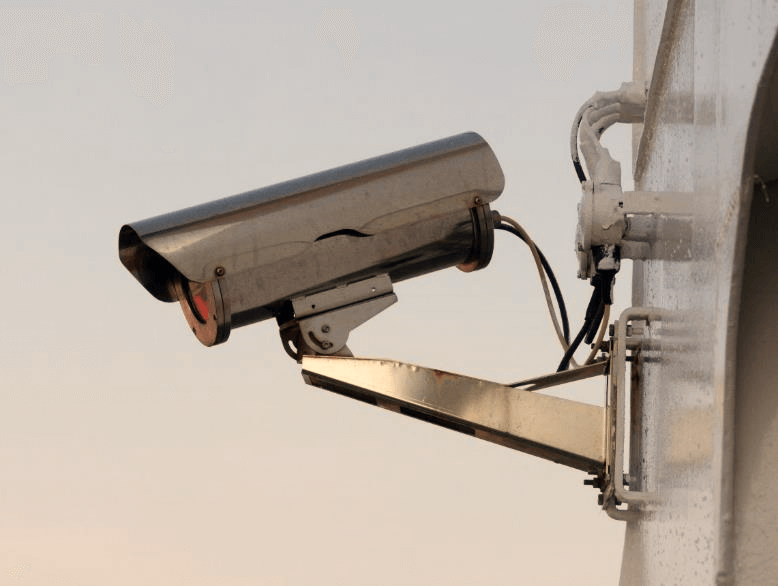 专业团队
月度核算
请在此输入文本内容请在此输入文本内容请在此输入
请在此输入文本内容请在此输入文本内容请在此输入
风险管控
Risk control
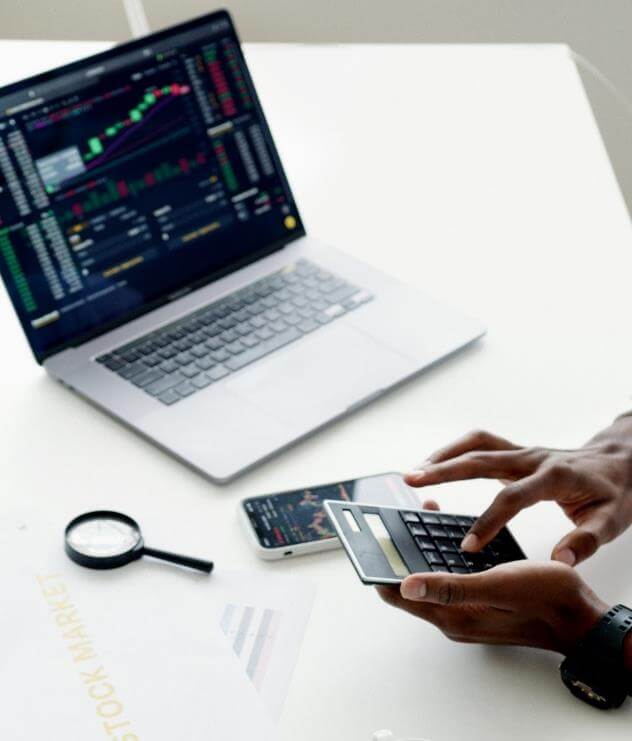 风险回避
损失控制
请在此输入文本内容请在此输入文本内容请在此输入
请在此输入文本内容请在此输入文本内容请在此输入
风险转移
风险保留
请在此输入文本内容请在此输入文本内容请在此输入
请在此输入文本内容请在此输入文本内容请在此输入
风险管控
Risk control
月度指标
时间节点管控
您的内容打在这里或者通过复制您的文本后在此框中选择粘贴
请在此输入文本内容请在此输入文本内容请在此输入请在此输入文本内容请在此输入文本内容请在此输入请在此输入文本内容请在此输入文本内容请在此输入
季度指标
风险系数
50%
您的内容打在这里或者通过复制您的文本后在此框中选择粘贴
安全系数
50%
风险管控
Risk control
年度财务数据
请在此输入文本内容请在此输入文本内容请在此输入
Thanks.And Your Slogan Here.
互联世界，无惧未来
汇报人：PPT818